Путешествие по сказкам
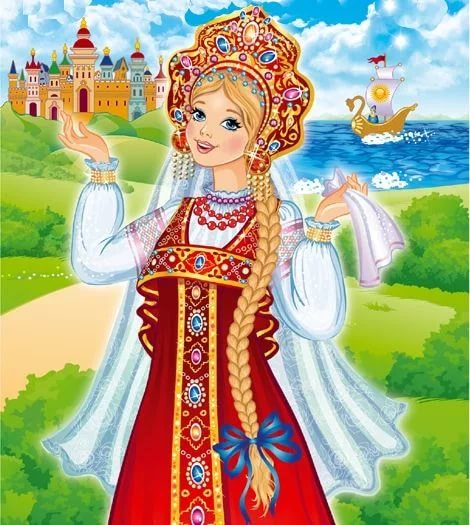 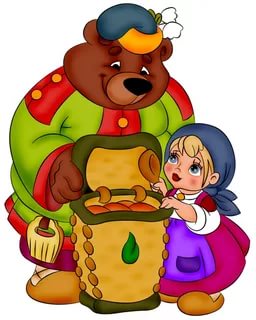 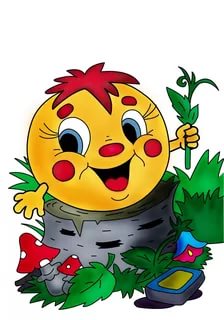 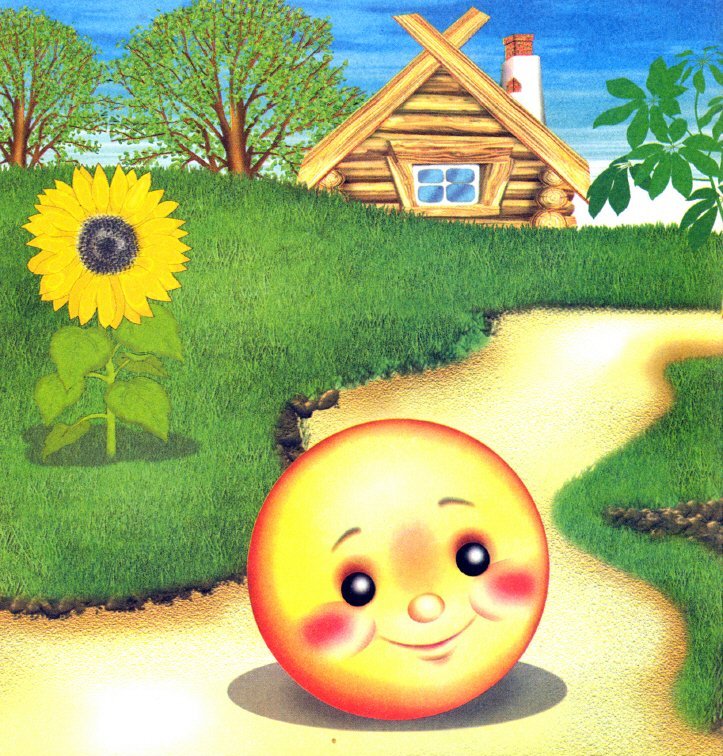 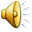 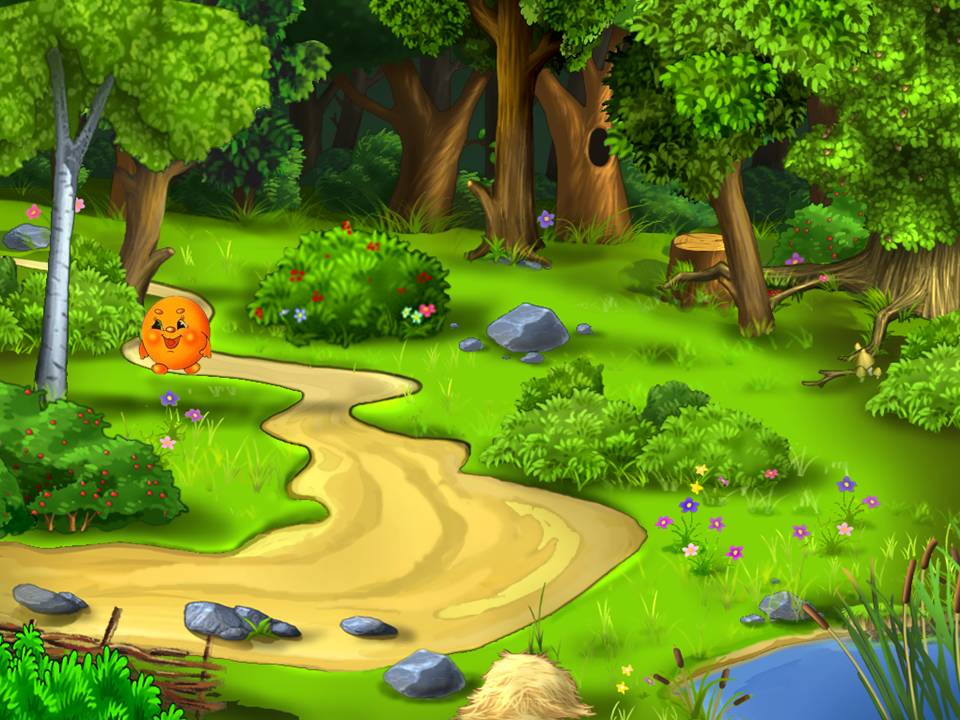 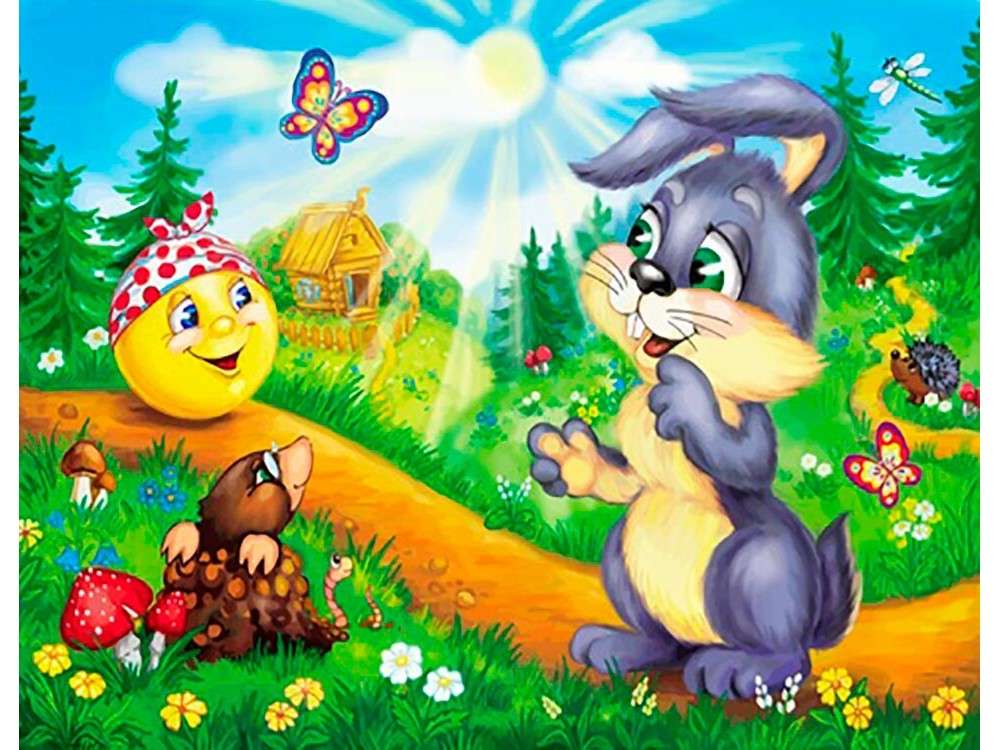 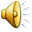 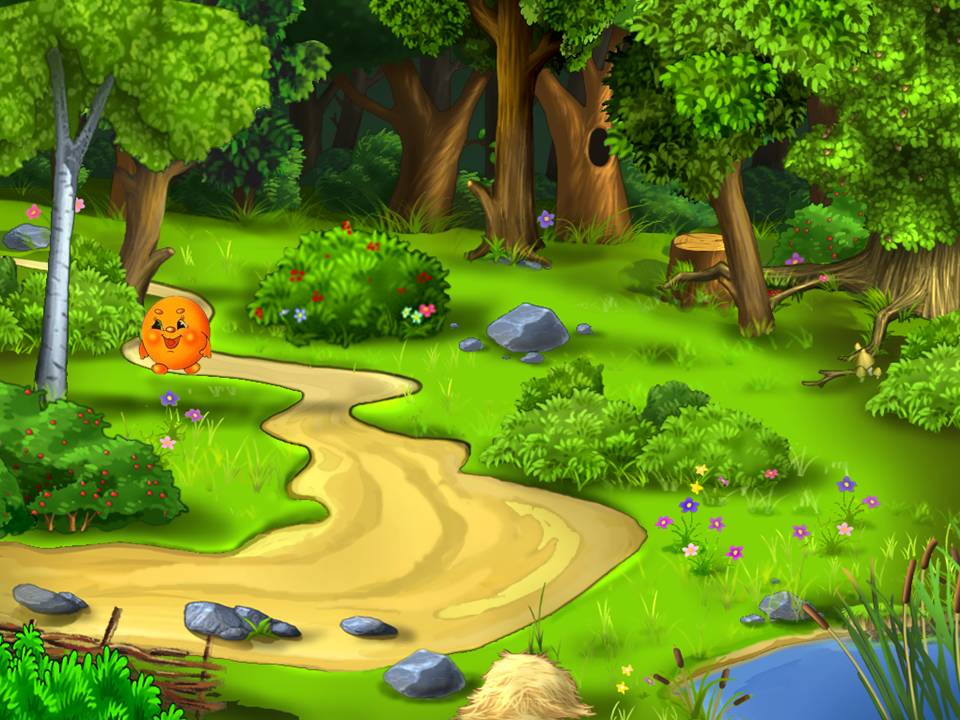 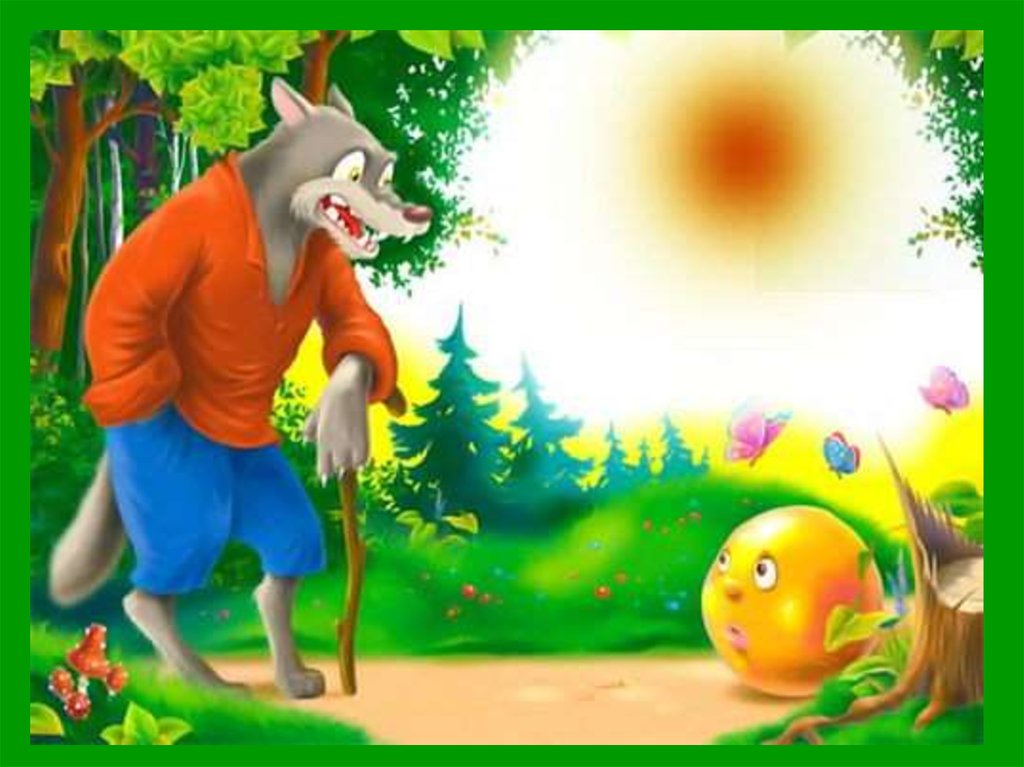 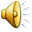 «Угадай сказку по предмету»
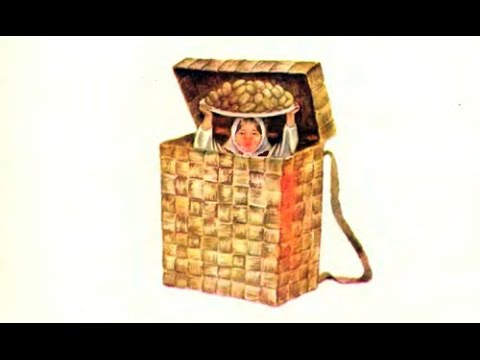 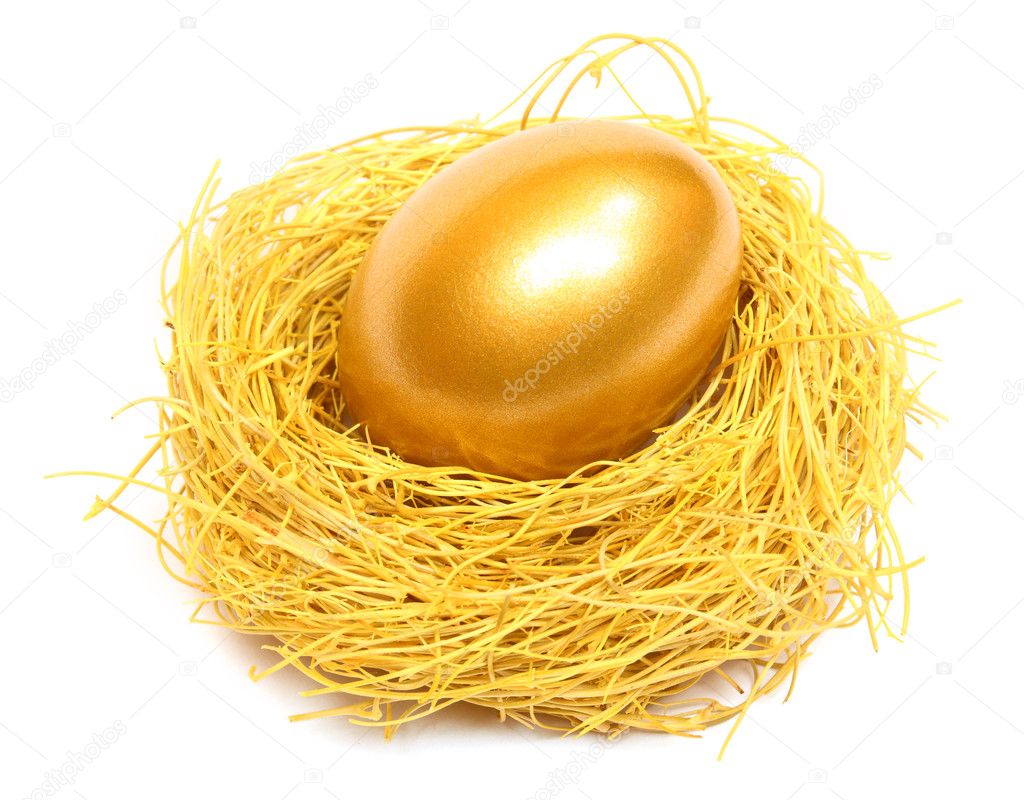 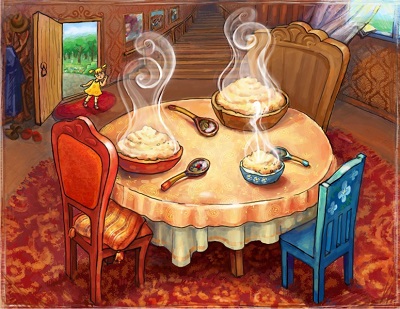 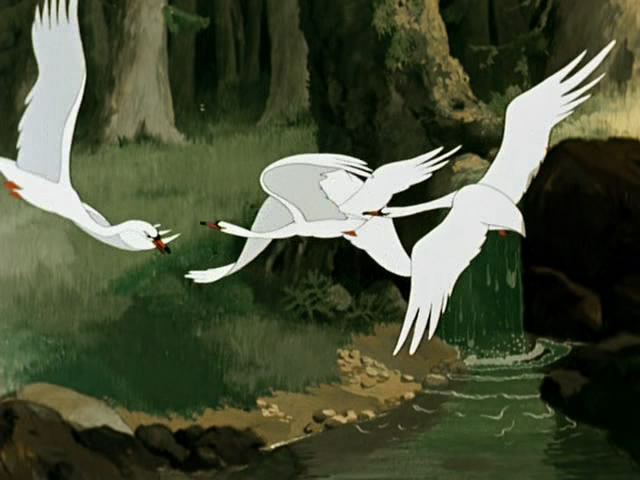 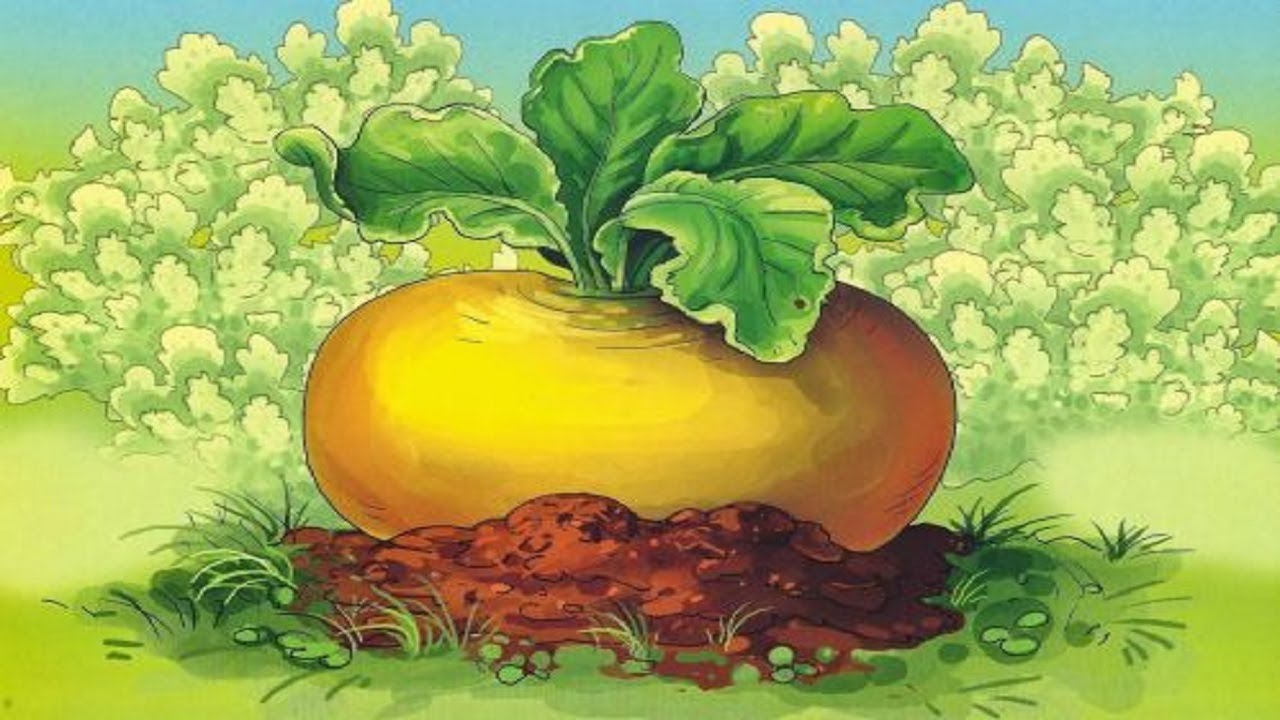 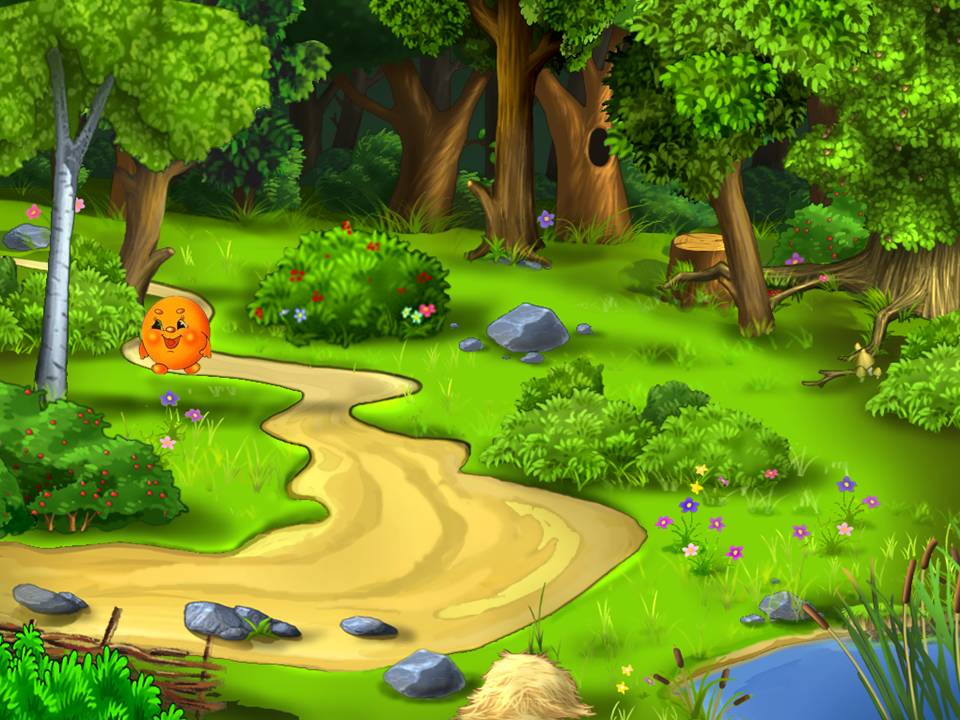 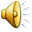 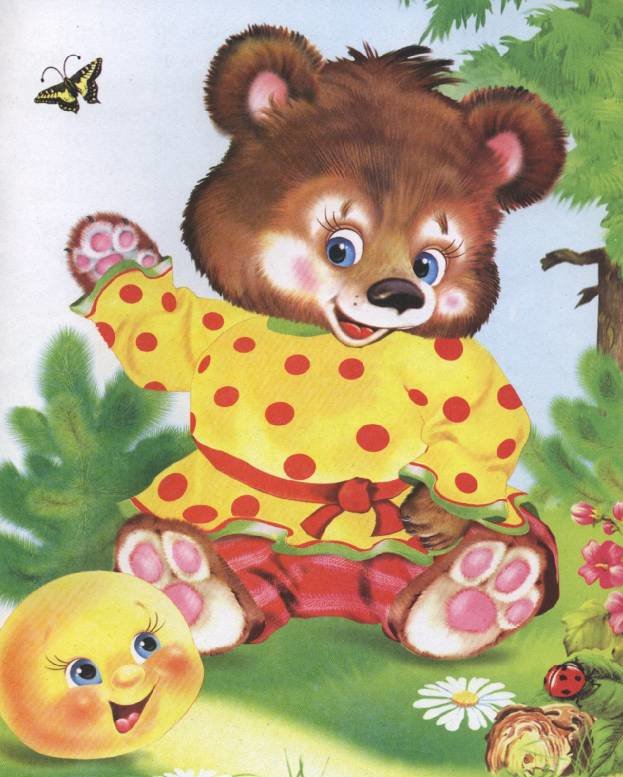 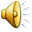 «Назови героев сказки Теремок»
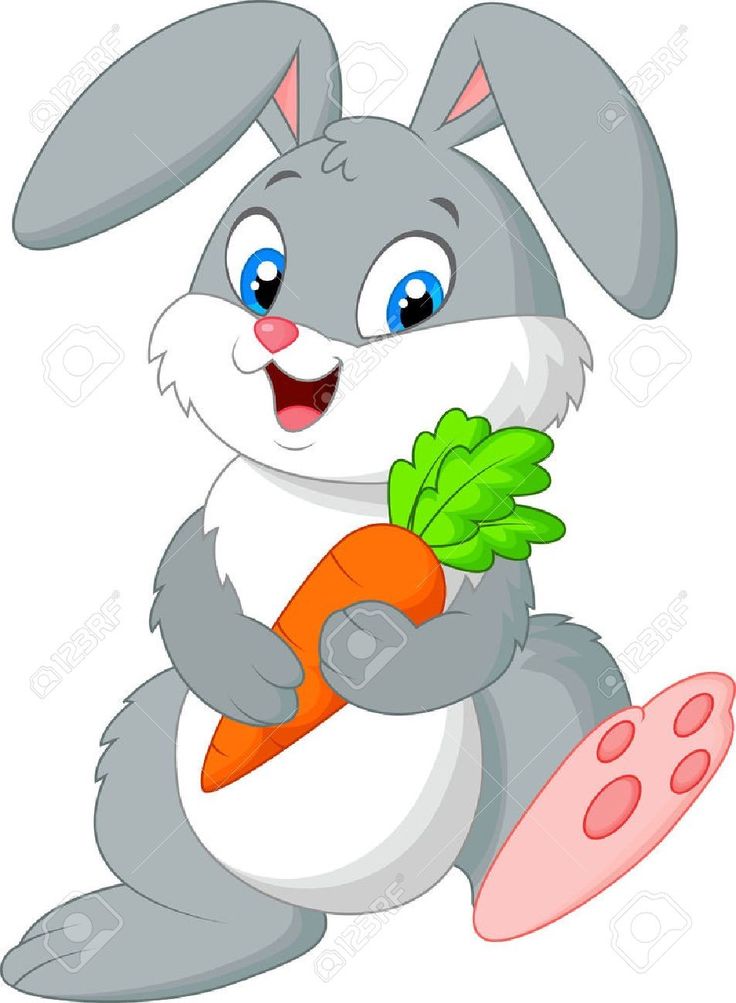 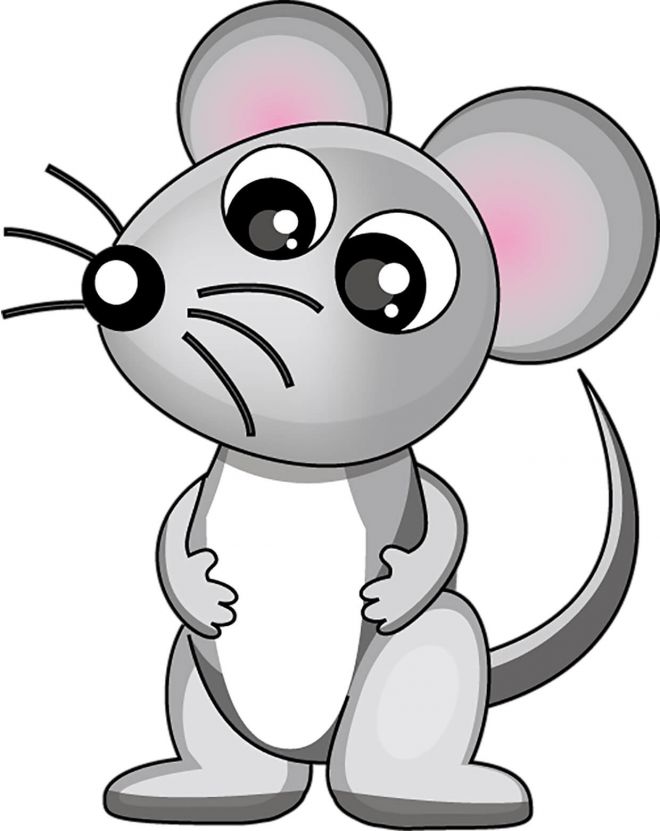 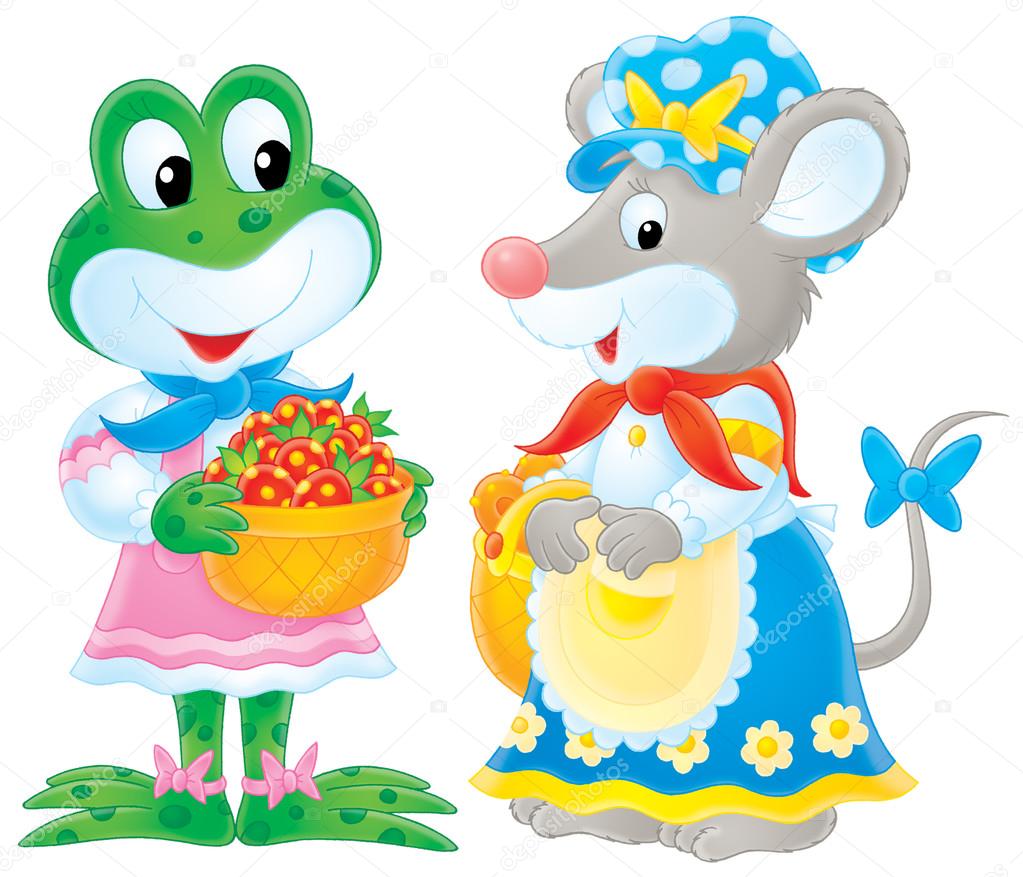 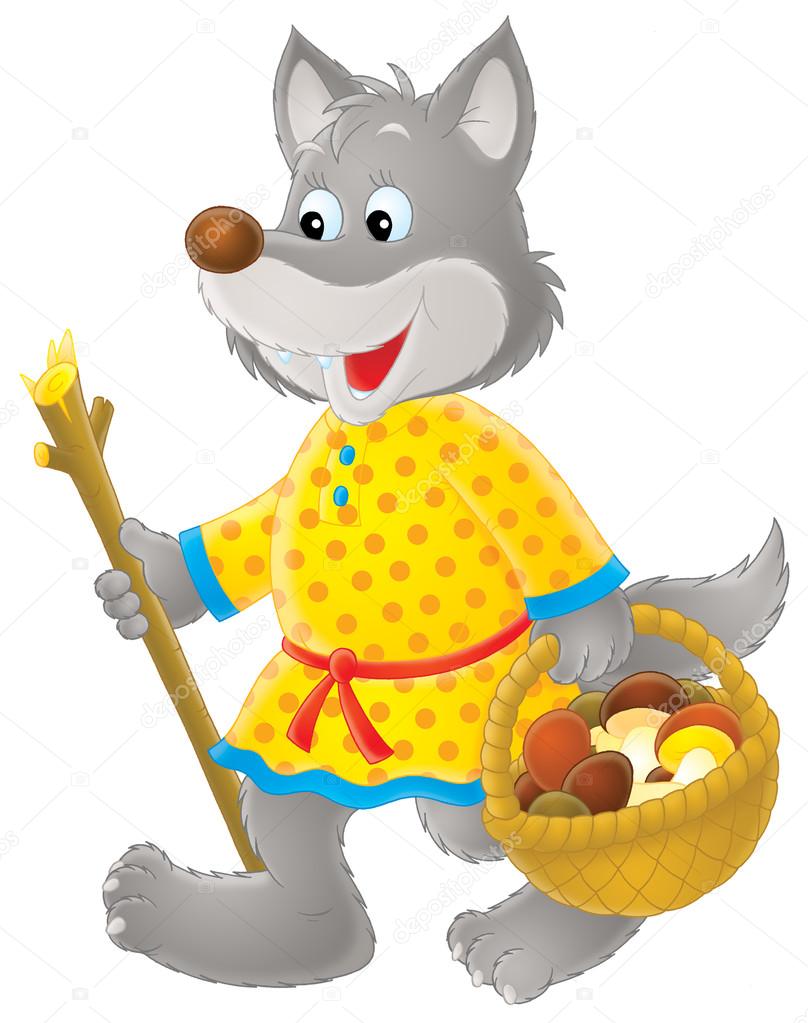 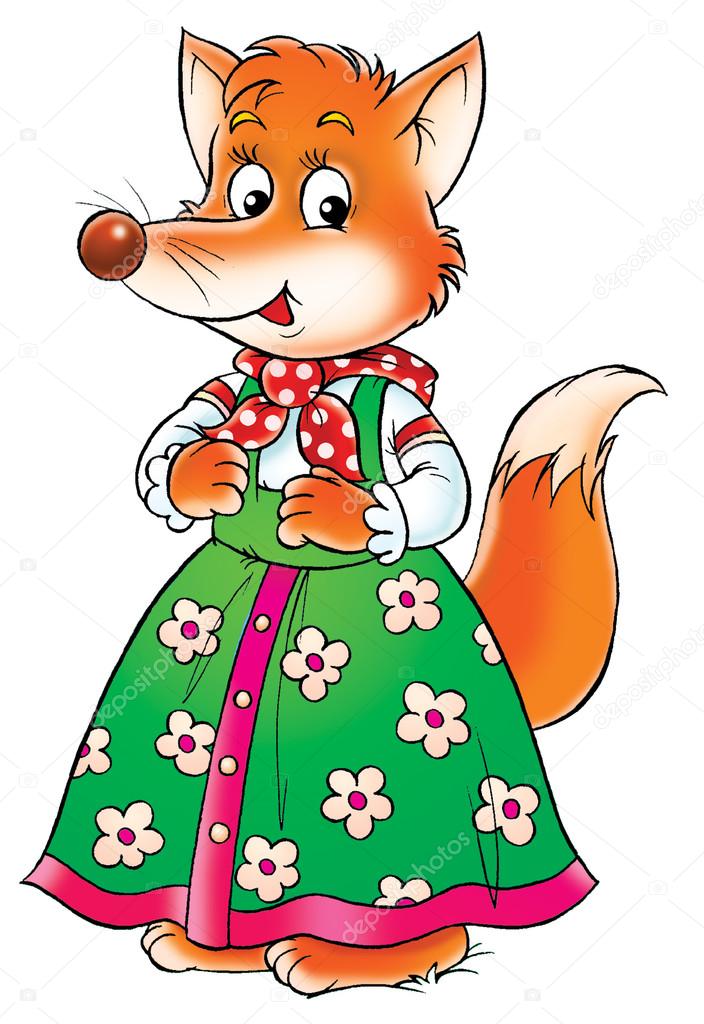 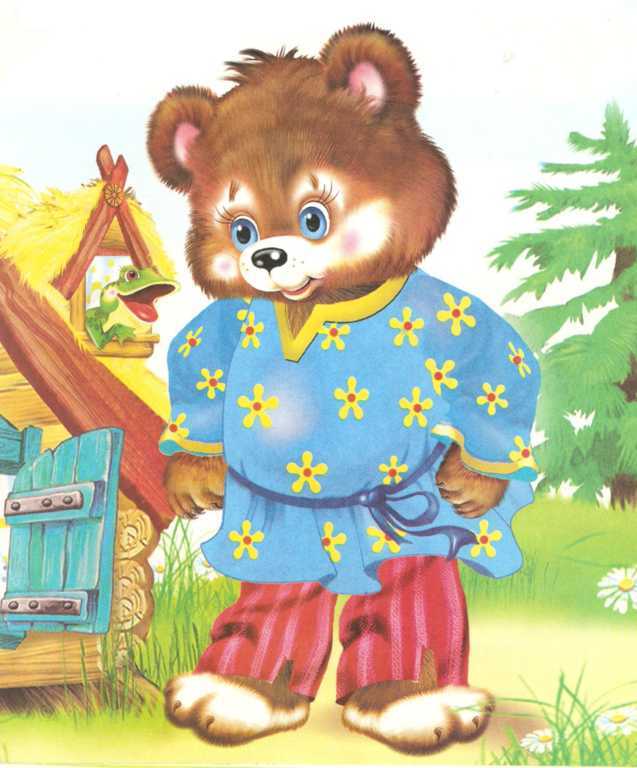 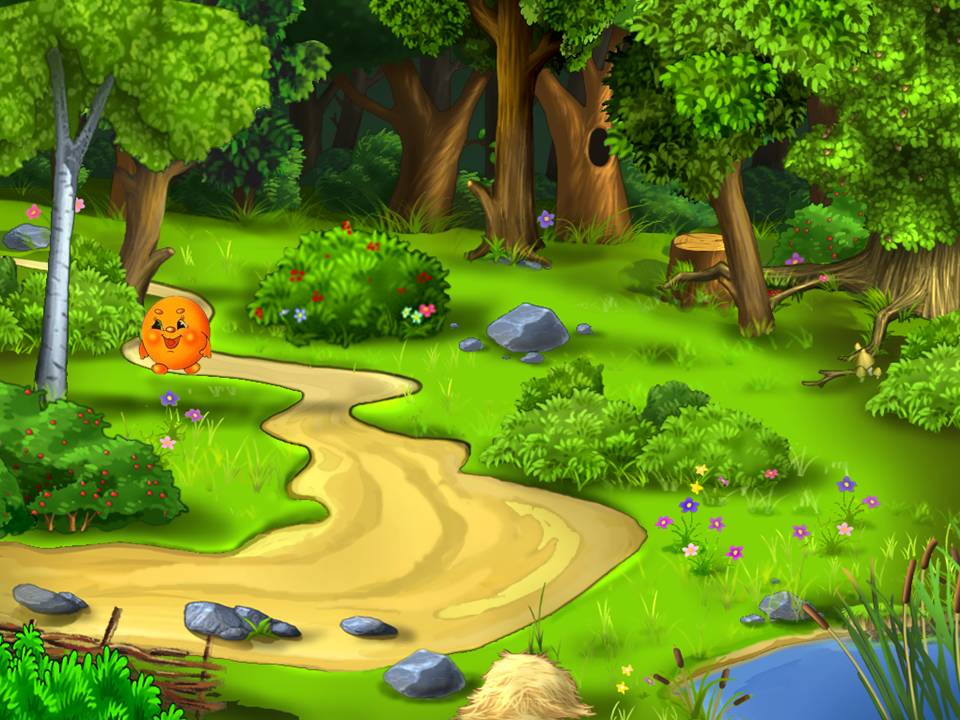 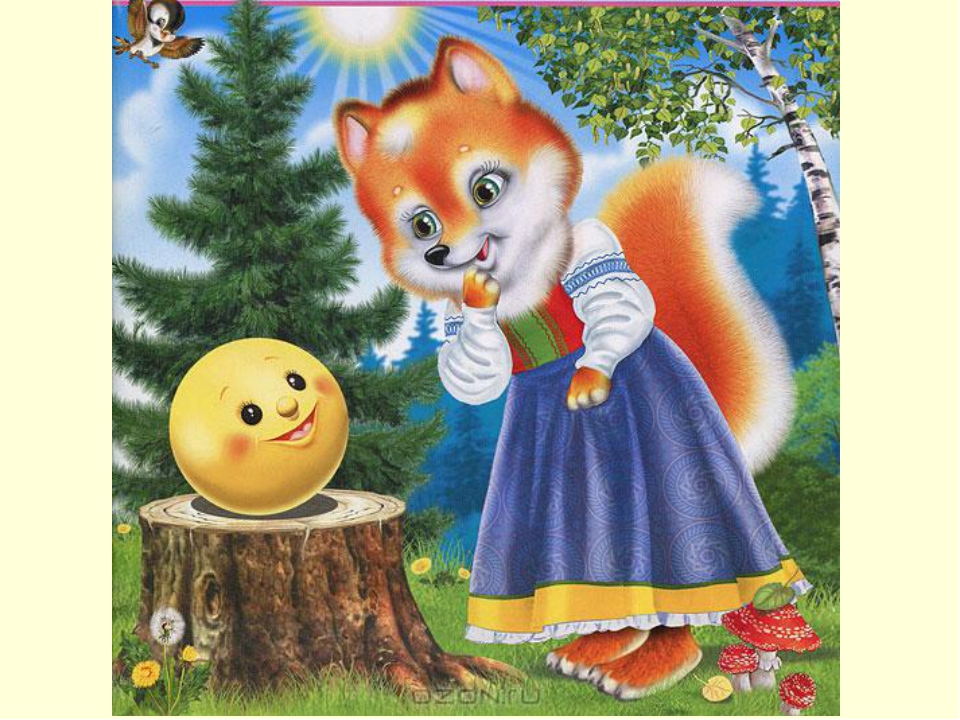 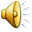 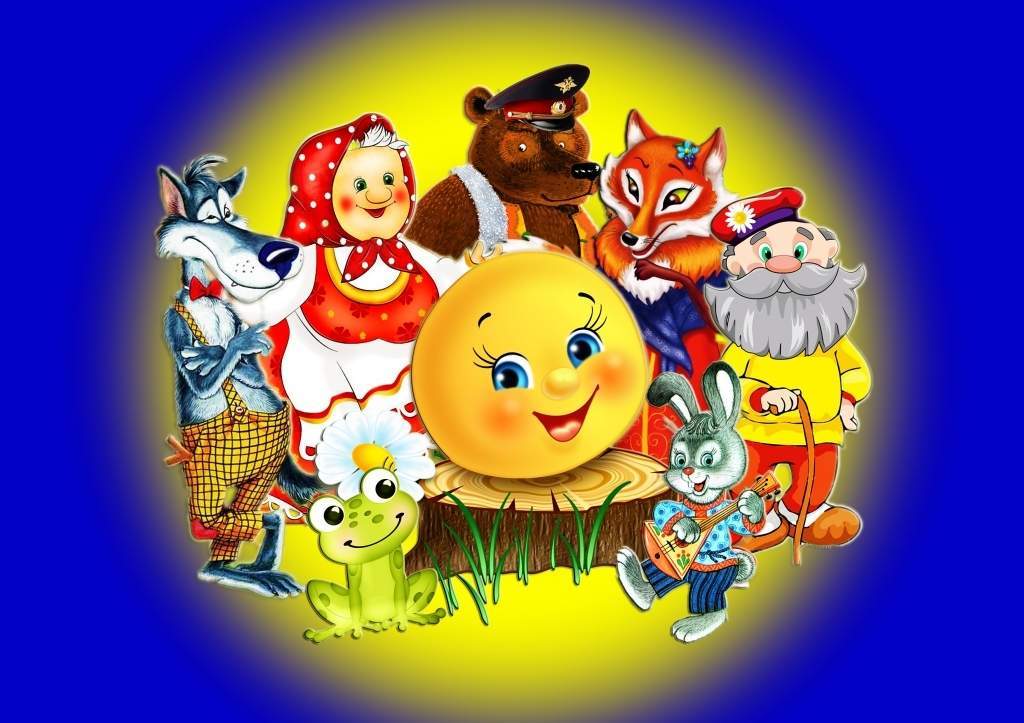